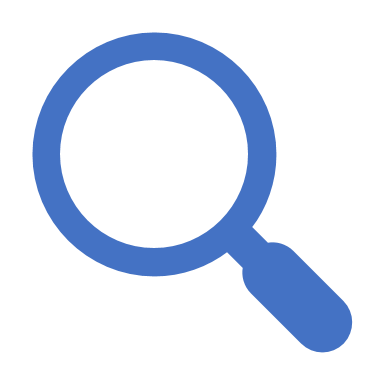 Review Materi Pertemuan 9 sd 12 dan Membuat Ringkasan
LOGIKA MATEMATIKA
Tugas
Buatlah ringkasan materi dari pertemuan 9 sd 12
TERIMA KASIH